PROYECTO ESCUELAS DE VIDA
INTRODUCCIÓN
La Red de Salud del Centro que fue originada por medio del Acuerdo 106 de 2003 del Honorable Concejo de la Ciudad Santiago de Cali; presenta el Proyecto Escuelas de Vida como un escenario abierto y permanente que posibilita la formación de los antiguos y nuevos miembros de las Asociaciones de Usuarios de la ESE Centro. Este proyecto tiene como finalidad crear procesos de formación y acompañamiento con los miembros de las Asociaciones de Usuarios para así generar en estos un fortalecimiento y empoderamiento en la gestión de proyectos.
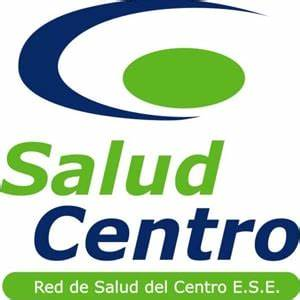 2
EJE FORMACIÓN CONTINUA
ESCUELAS DE VIDA
EJE ACOMPAÑAMIENTO
EJE GESTIÓN DE PROYECTOS
3
LOCALIZACIÓN DEL PROYECTO
El proyecto se desarrollará en la Ciudad de Santiago de Cali en las Comunas que tiene incidencia la Red de Salud del Centro (8, 9, 10, 11 y 12). El número de habitantes en estas comunas según DANE (2005) es de aproximadamente 413,718 habitantes.
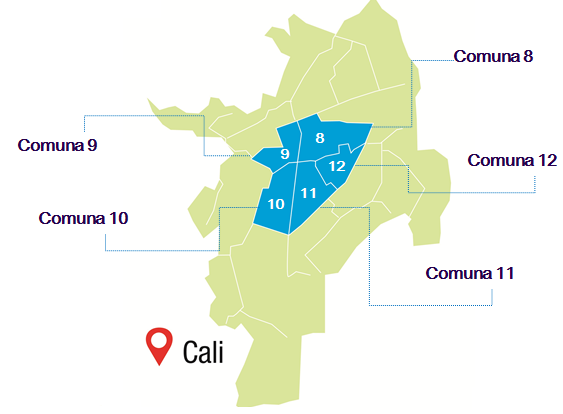 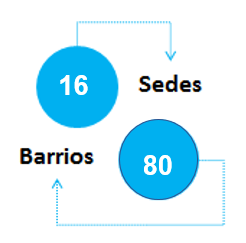 Está conformada por el Hospital Primitivo Iglesias, también se encuentra la IPS Diego Lalinde que es la sede administrativa y la IPS Primitivo Crespo
Está conformada por la IPS Obrero y a su vez por la IPS Ramiro Guerrero y por la IPS Belalcázar
La Red de Salud del Centro cuenta con 16 sedes para la prestación de los servicios de salud, estas sedes son:
COMUNA 8
COMUNA 9
COMUNA 10
Está conformada por la IPS Cristóbal Colón, también por la IPS Panamericano, por la IPS Alfonso Young y por la IPS Divino Niño
5
Está conformada por la IPS Luis H. Garcés, al igual que la IPS Primavera y la IPS Aguablanca
La Red de Salud del Centro cuenta con 16 sedes para la prestación de los servicios de salud, estas sedes son:
COMUNA 11
COMUNA 12
Está conformada por la IPS El Rodeo, además, por la IPS Santiago Rengifo y por la IPS Doce de Octubre
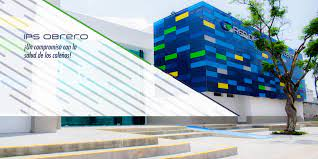 6
SITUACIÓN PROBLEMA
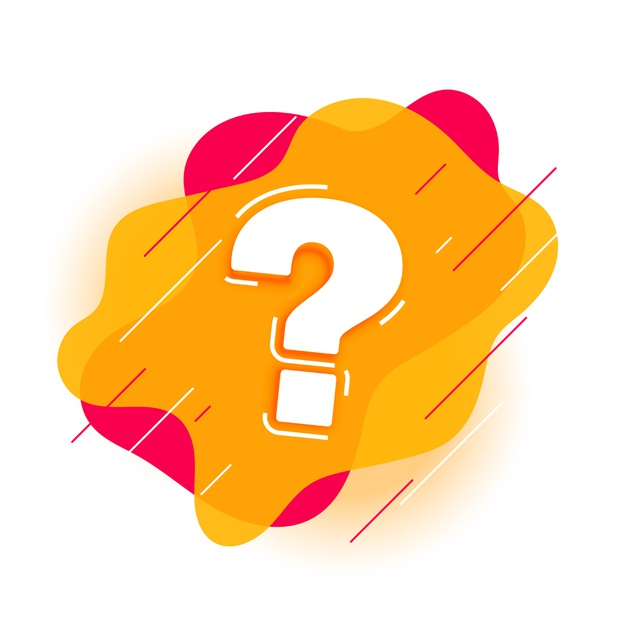 “Bajos niveles de cualificación en cuanto a aspectos normativos, funcionales y formativos en los nuevos y antiguos integrantes de la Asociación de Usuarios de la Red de Salud del Centro en las comunas 8, 9, 10, 11 y 12”.
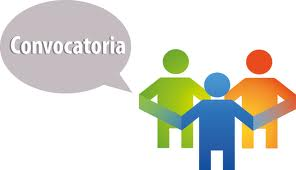 CONTEXTO DEL PROBLEMA
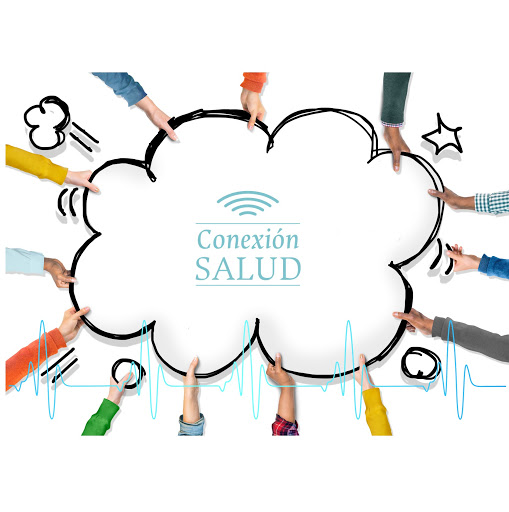 La importancia de reconocer e identificar la distribución de los miembros de las Asociaciones de Usuarios en las comunas de incidencia que tiene la institución, sus particularidades demográficas, socio-económicas, educativas y económicas posibilitan un abordaje del problema con bases sólidas y verídicas. Lo anterior, aporta significativamente a la compresión y a las posibles alternativas de solución que se le pueden brindar a la situación problema que se ha extraído e identificado de dicha población.
DISTRIBUCIÓN DE LOS MIEMBROS DE LAS ASOCIACIONES DE USUARIOS
El 5,68%
COMUNA 8
8 PERSONAS
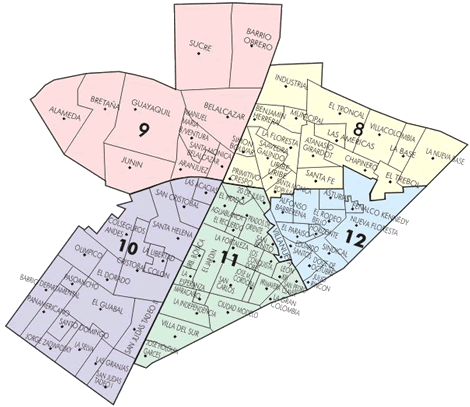 EL 12,07%
COMUNA 9
17 PERSONAS
EL 16,33%
COMUNA 10
23 PERSONAS
EL 12,07%
COMUNA 11
17 PERSONAS
7 PERSONAS
COMUNA 12
EL 4,97%
9
TIEMPO DE INGRESO DE LOS MIEMBROS DE LAS ASOCIACIONES DE USUARIOS
Tiempo de ingresó a las Asociación de Usuarios de la ESE Centro
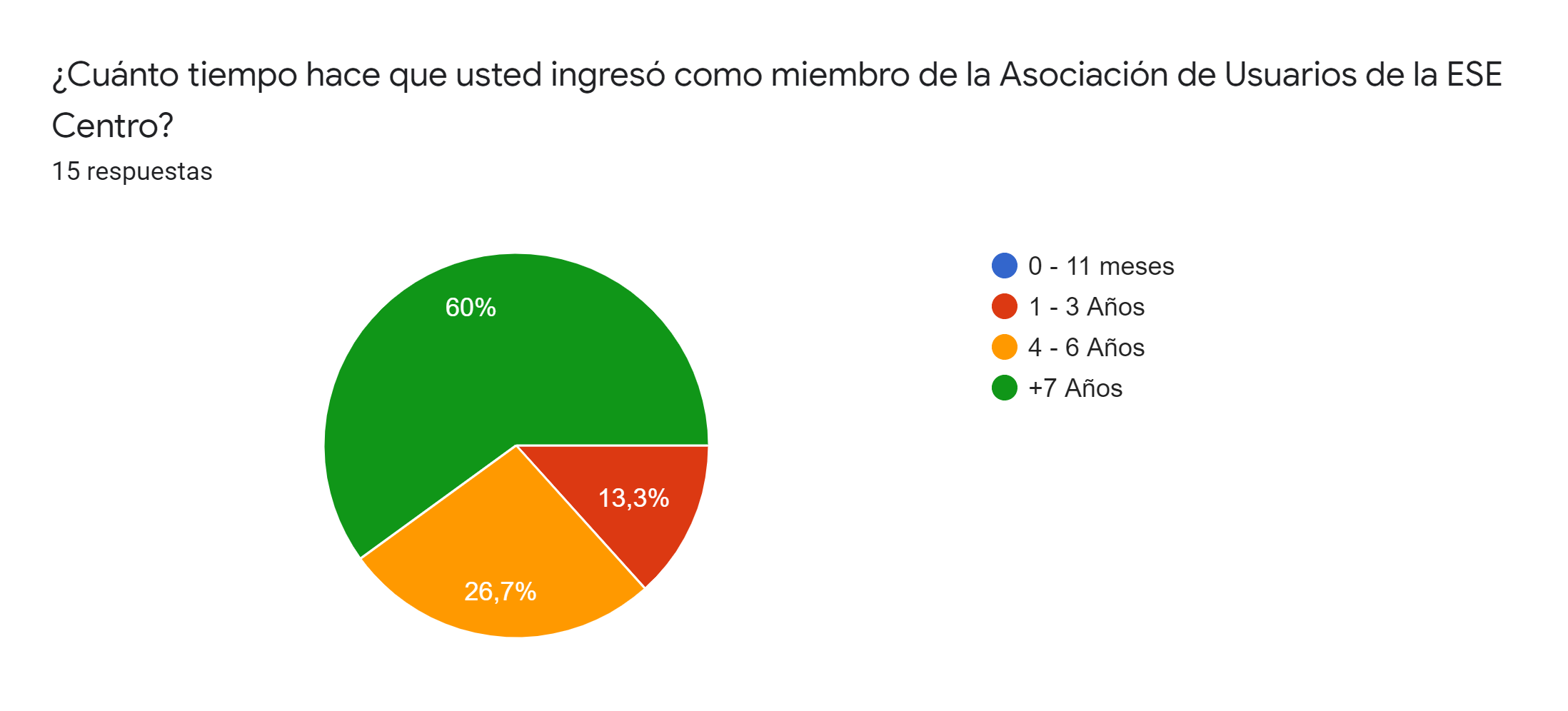 ASPECTOS DEMOGRÁFICOS
Género de los miembros de las Asociaciones de Usuarios.
Rango de edad de los miembros de las Asociaciones de Usuarios.
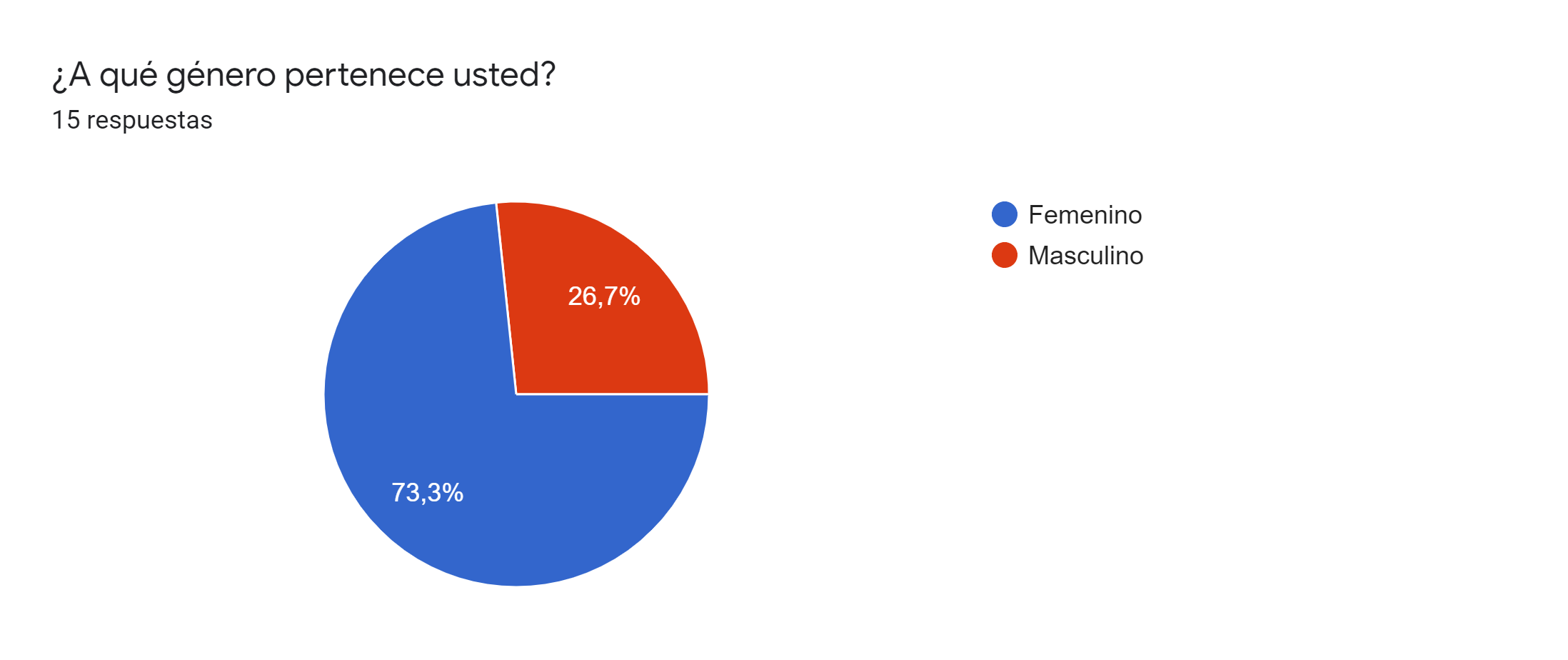 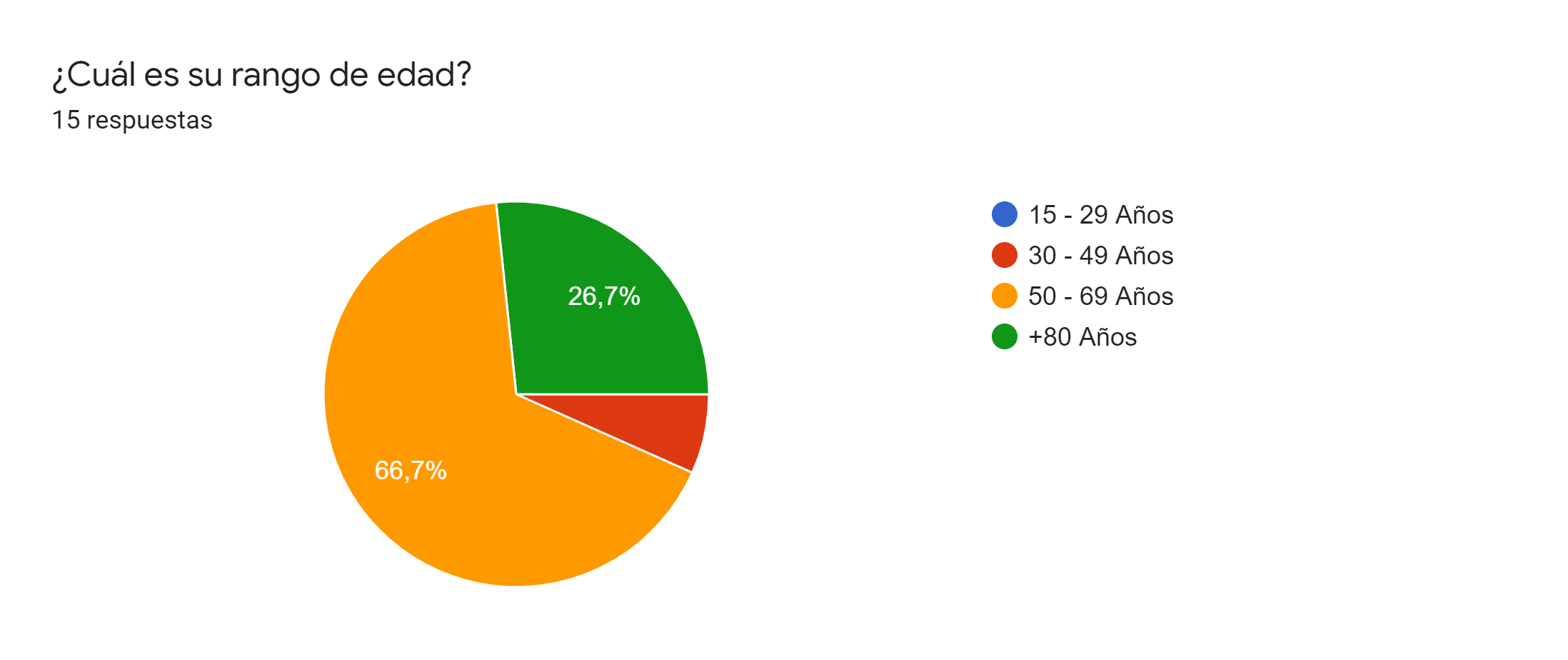 ESTRATO SOCIOECONÓMICO
Distribución del estrato socioeconómico de los miembros de las Asociaciones de Usuarios.
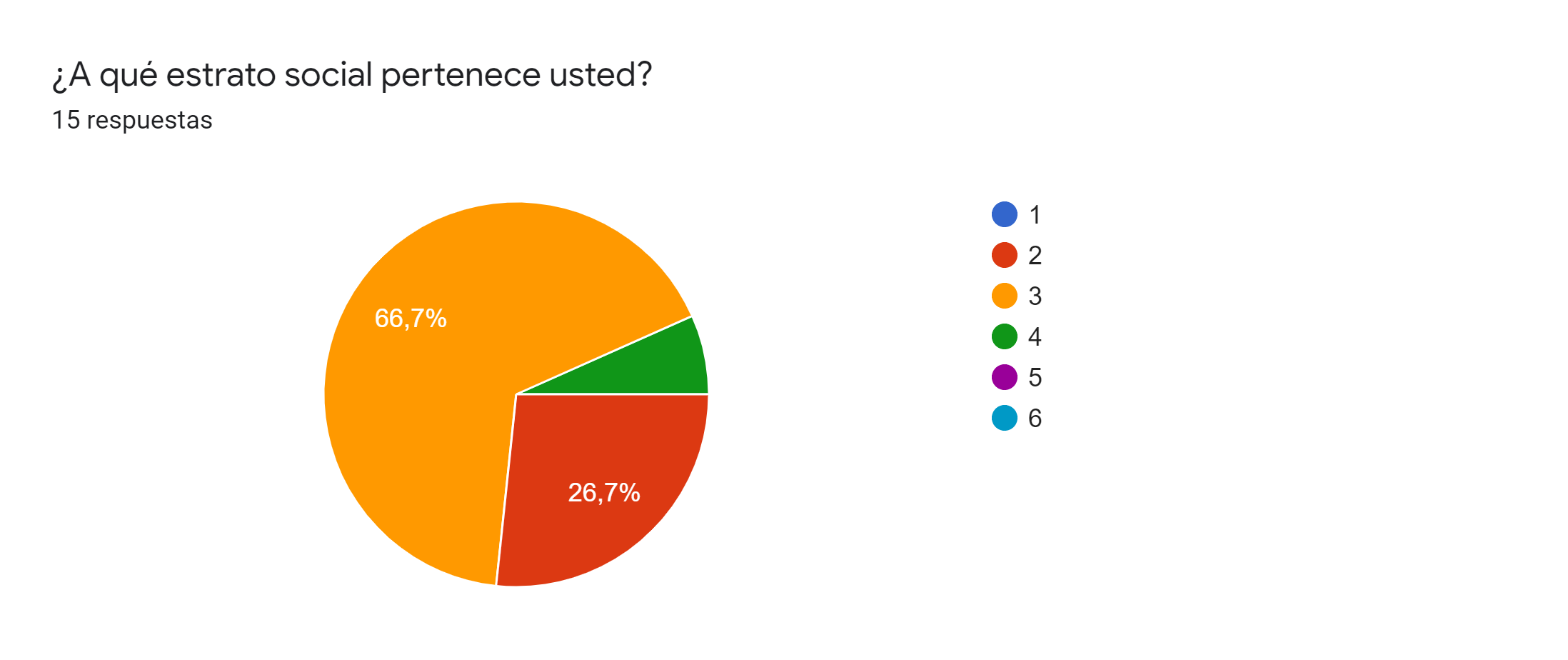 ASPECTOS EDUCATIVOS
Composición de los miembros de las Asociaciones de Usuarios por máximo nivel educativo avanzado.
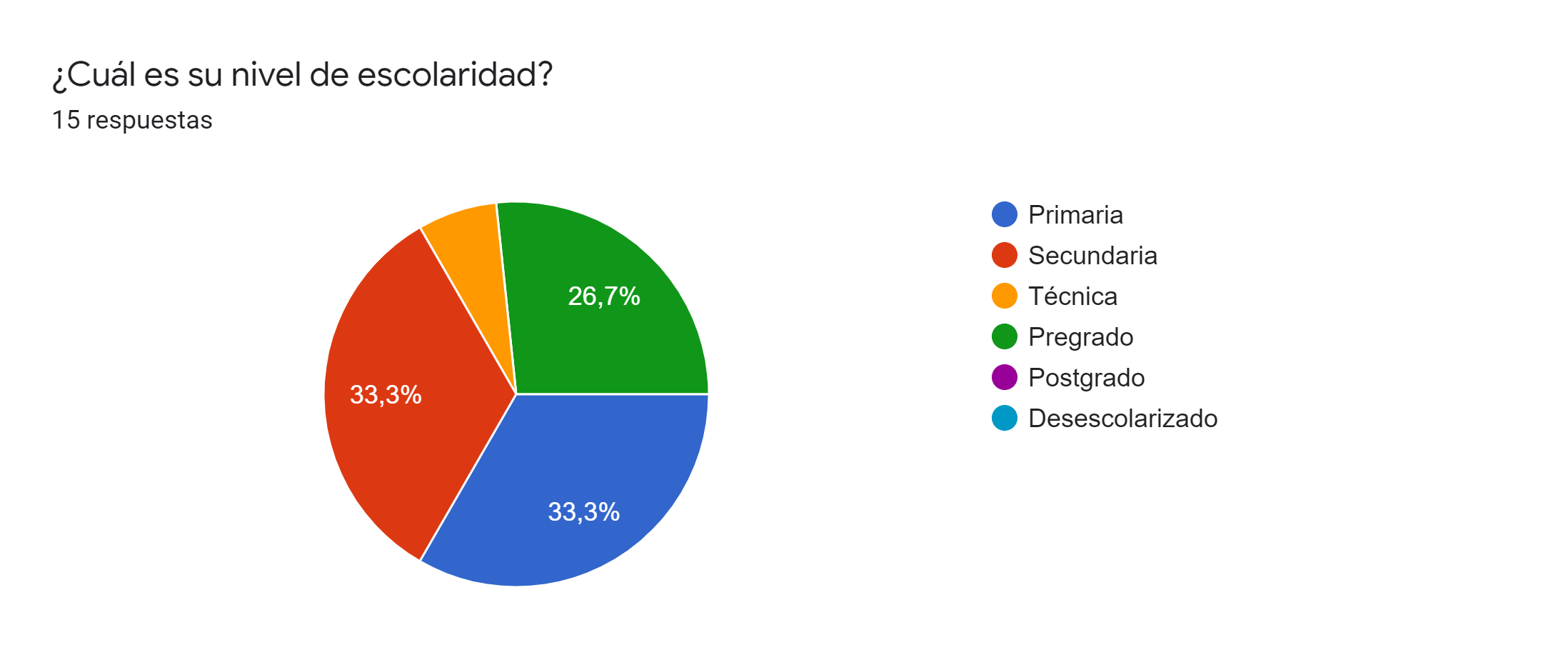 ASPECTOS ECONÓMICOS
Composición de los miembros de las Asociaciones de Usuarios que son cabeza de hogar.
Composición de los miembros de las Asociaciones de Usuarios que se encuentran vinculados laboralmente.
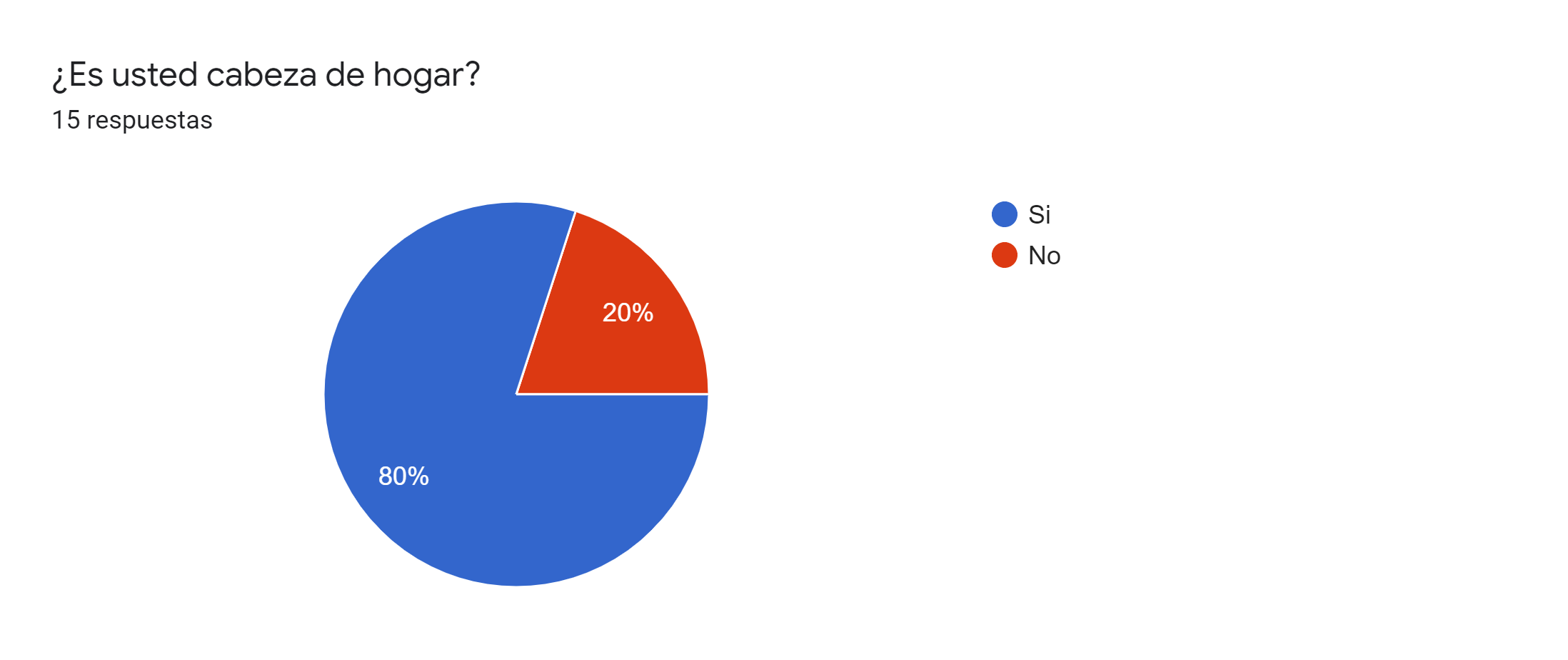 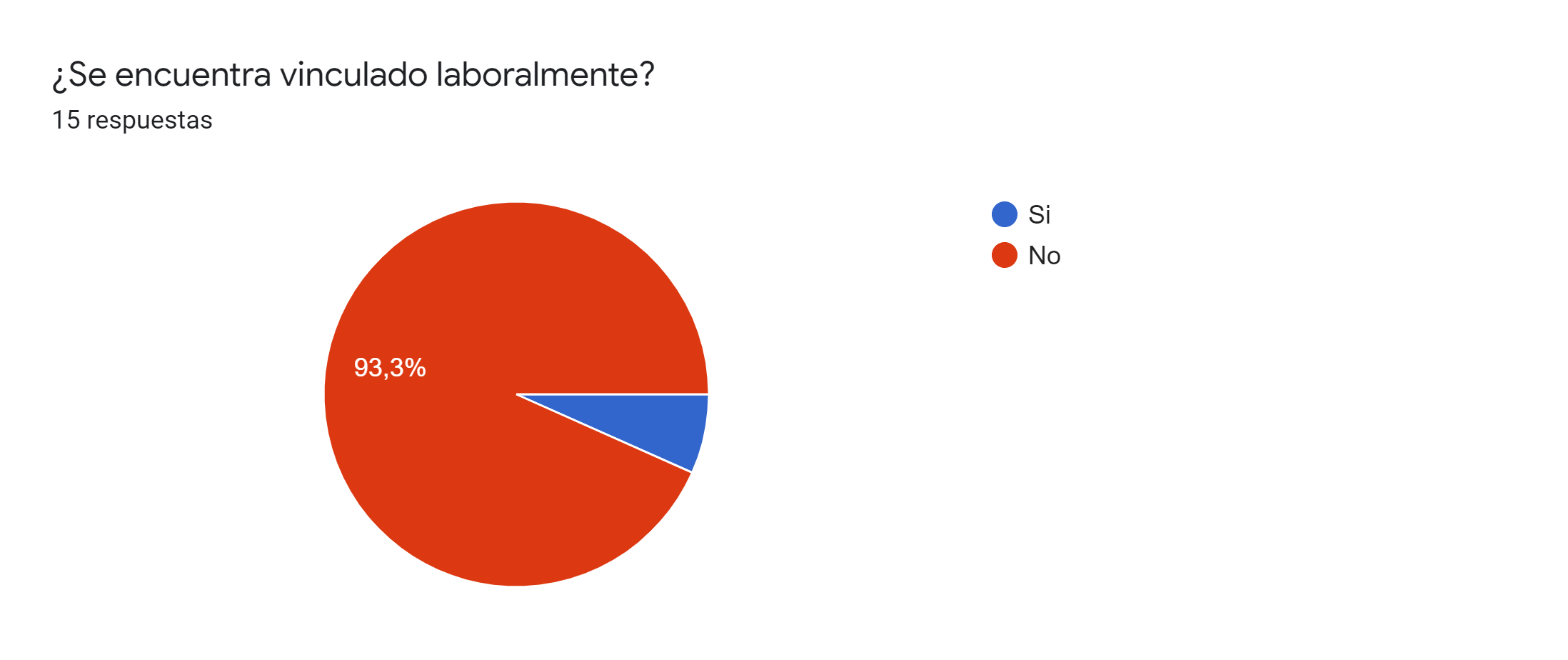 ¿Por qué diseñar el Proyecto Escuelas de Vida, de acuerdo a la situación problema?
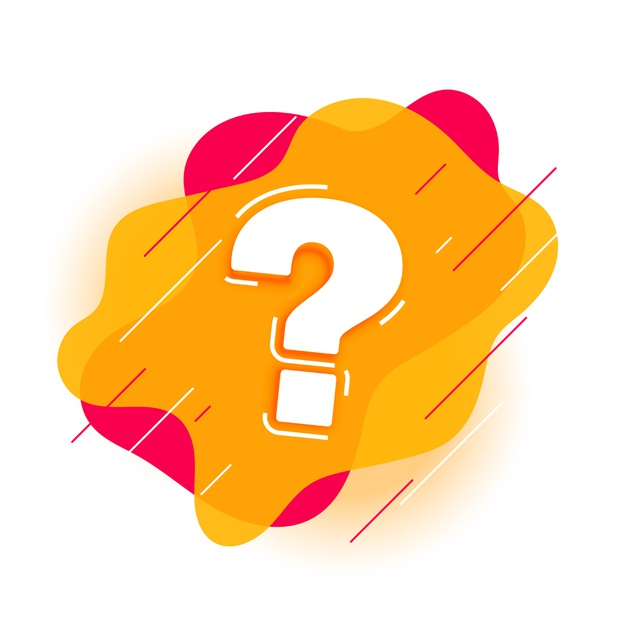 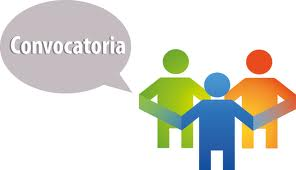 Actualmente no existe un programa de formación que permita capacitar a nuevos y antiguos miembros de la Asociación de Usuarios; lo que afecta el cumplimiento de la normatividad y la capacidad de los usuarios para desarrollar sus funciones de la mejor manera. 

Los miembros de la Asociación de Usuarios, no cuentan con una cualificación que les permita estructurar y gestionar proyectos, lo que les impide impactar en las necesidades de la comunidad. 

Para ejercer un liderazgo social se requiere de competencias específicas, que permitan una mejor gestión de las Asociaciones en las comunidades que representan.
15
ÁRBOL DE PROBLEMAS
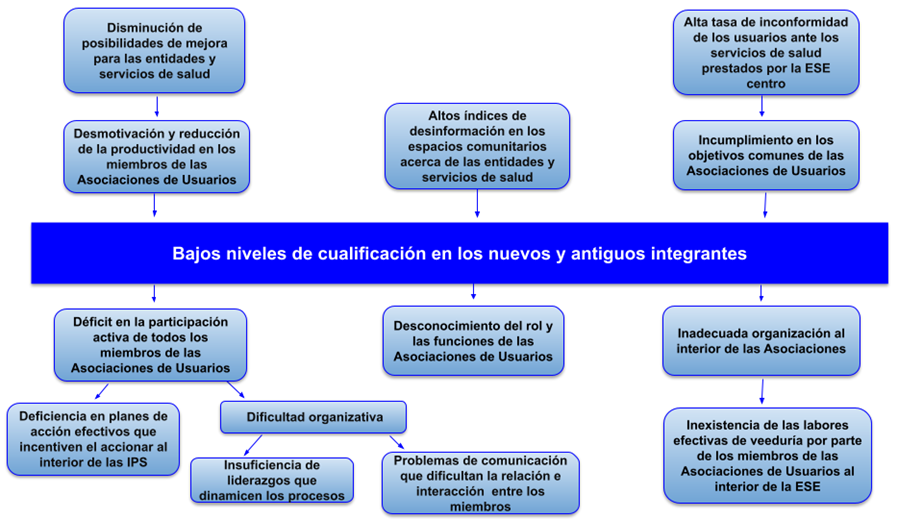 ÁRBOL DE OBJETIVOS
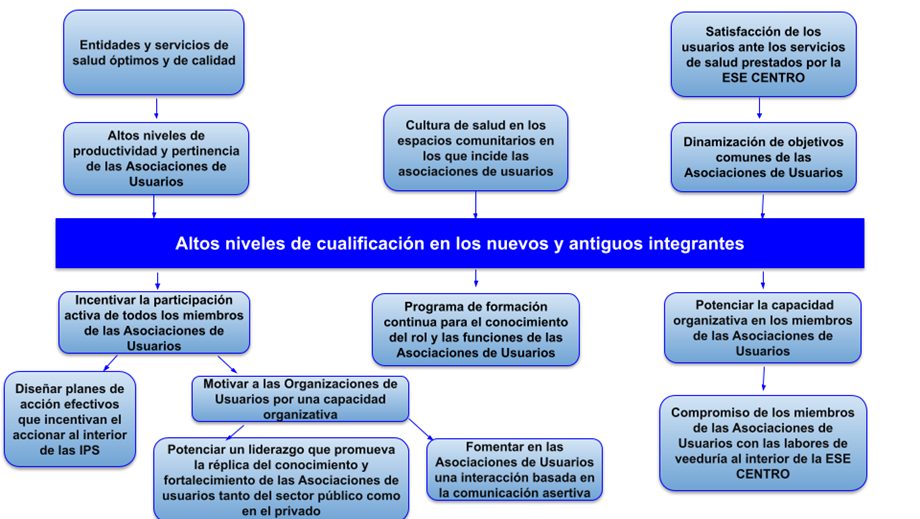 OBJETIVOS DEL PROYECTO
OBJETIVO GENERAL
Diseñar estrategias de formación y acompañamiento, que busquen el fortalecimiento y empoderamiento en la gestión de proyectos, en las habilidades de liderazgo de los miembros de las Asociaciones de Usuarios y en su capacidad de acción en los espacios comunitarios en los que inciden, así como en otras Asociaciones de Usuarios que tengan influencia en la Ciudad de Cali, Valle del Cauca.
OBJETIVOS ESPECÍFICOS
Identificar los aspectos normativos en los que se soportan las Asociaciones de Usuarios y cómo se enmarcan en estas.
Analizar la relevancia que tiene el liderazgo y la capacidad de acción en el desarrollo de los procesos sociales y comunitarios.
Proporcionar una estrategia metodológica para la interacción al interior de las asociaciones de usuarios.
Generar procesos de intersectorialidad e interinstitucionalidad que conlleve a un impacto social teniendo presente las necesidades en salud de las comunidades.
18
JUSTIFICACIÓN
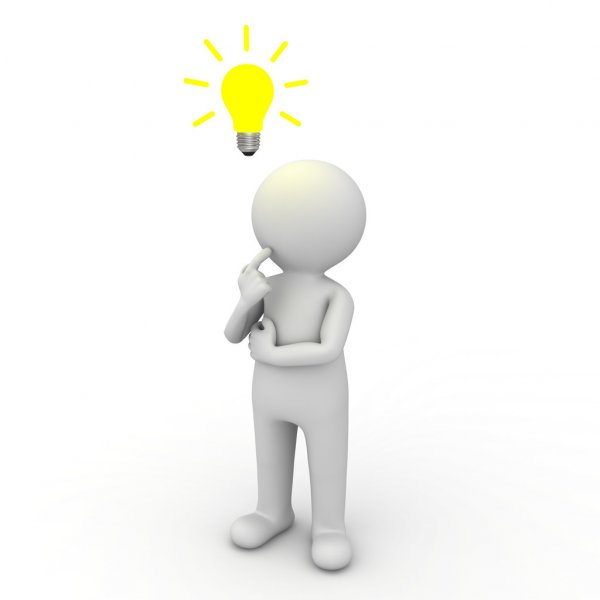 ¿Por qué diseñar el Proyecto Escuelas de Vida para los miembros de las Asociaciones de Usuarios de la ESE CENTRO ?
3. ¿Qué efectos traerá el Proyecto Escuelas de Vida para los miembros de las Asociaciones de Usuarios y para la Red de Salud del Centro?
4. ¿Cómo se desarrollará el Proyecto Escuelas de Vida?
2. ¿Qué problemas se resolverán en las Asociaciones de Usuarios de la ESE CENTRO con la ejecución del Proyecto Escuelas de Vida?
ALTERNATIVAS DE SOLUCIÓN
EJE DE FORMACIÓN CONTINUA


Crear un programa de formación, que permita garantizar la cualificación de nuevos y antiguos integrantes de las Asociaciones de 
Usuarios. Este programa estaría compuesto de líneas como: Participación social en salud, Humanización, Acreditación y por último, las TIC 'S.
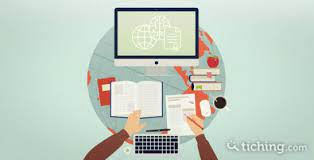 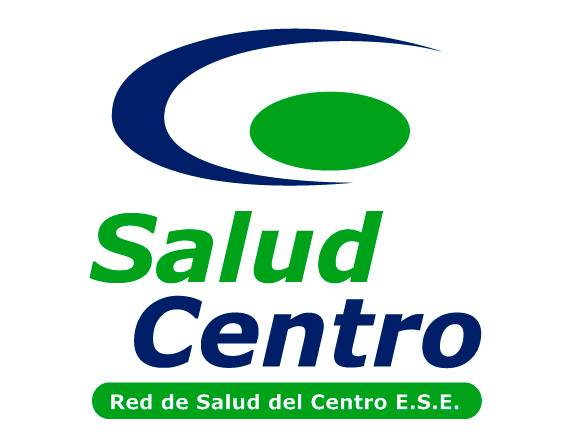 ALTERNATIVAS DE SOLUCIÓN
EJE DE ACOMPAÑAMIENTO


Se basa en sembrar una actitud de motivación e interacción basada en la comunicación asertiva con los miembros de las Asociaciones de Usuarios, generando procesos de participación activa, donde se hará un control y cumplimento de las labores de veeduría así como de los derechos y deberes de los usuarios
Se pretende que los miembros se incentiven a proponer y a disponer de las medidas necesarias para mantener y mejorar la calidad de los servicios y la atención al usuario.
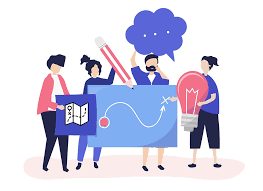 ALTERNATIVAS DE SOLUCIÓN
EJE DE GESTIÓN DE PROYECTOS


Los integrantes de las Asociaciones de Usuarios harán pleno uso de todos los conocimientos adquiridos, con el fin de hacer contribuciones positivas en las prácticas y labores que se realizan constantemente
De esta manera tendrá un buen manejo de la teoría y la práctica dado que es fundamental para tratar cada una de las situaciones que se puedan presentar en las dinámica de las Asociaciones de Usuarios de la ESE CENTRO.
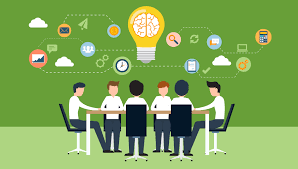 EJES DE FORMACIÓN CONTINUA
TICS
ACREDITACIÓN
HUMANIZACIÓN
PARTICIPACIÓN SOCIAL
23
LINEA DE FORMACIÓN DE PARTICIPACIÓN SOCIAL
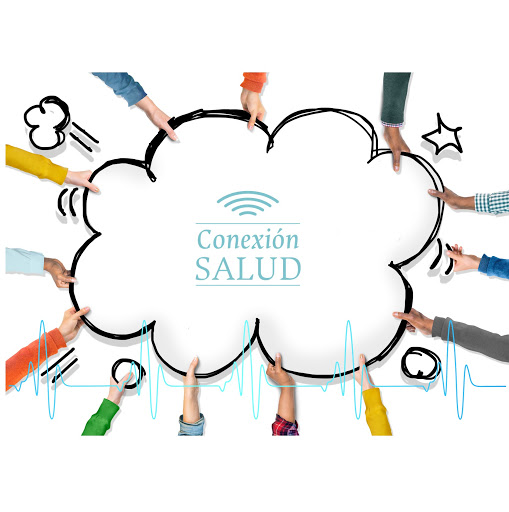 En el marco de la Constitución Política de Colombia de 1991, El artículo 270 establece que “La  ley organizará  las formas y los sistemas de  participación  ciudadana  que  permitan  vigilar  la gestión  pública que se  cumpla  en los diversos niveles administrativos y sus resultados”
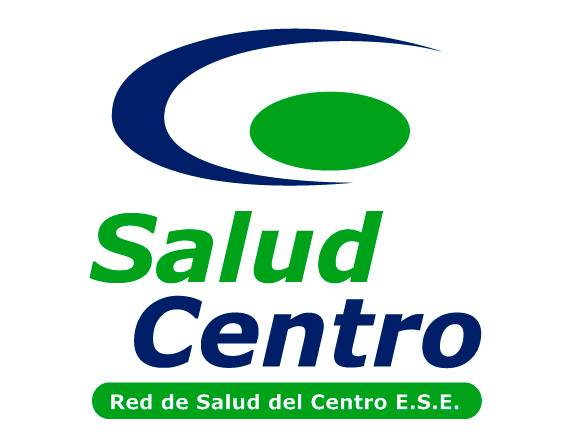 24
LINEA DE FORMACIÓN DE PARTICIPACIÓN SOCIAL
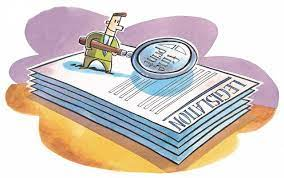 Normativa vigente de la participación social en salud:
Ley 100 de 1993, por la cual se establece el Sistema de Seguridad Social Integral y está destinado a proteger los derechos inalienables.

Ley 134 de 1994 por la cual se estipula las normas sobre mecanismos de participación ciudadana.

Decreto 1757 de 1994 el cual organiza y establece modalidades y formas de participación social en la prestación de servicios de salud.
Resolución 2063 de 2017 por la cual se adopta la Política de Participación Social en Salud - PPSS.

Ley Estatutaria 1757 de 2015 por la cual se dictan disposiciones en materia de promoción y protección del derecho a la participación democrática.

Ley 850 de 2003 la cual reglamenta las veedurías ciudadanas. .
25
BENEFICIOS DE LA PARTICIPACIÓN SOCIAL EN SALUD
26
LÍNEA FORMACIÓN DE HUMANIZACIÓN
La Humanización de la atención en los servicios de Salud tiene como objetivo dar respuesta a las necesidades de las personas y contribuir a los objetivos del Sistema General de Salud y Seguridad Social
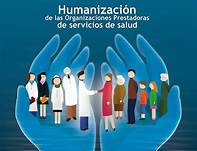 Artículo 107 de la Ley 1438 de 2011 la cual se basa en la garantía de calidad y resultados en la atención en el Sistema General de Seguridad Social de Salud (SGSSS).
27
BENEFICIOS DE LA HUMANIZACIÓN EN LOS SERVICIOS DE SALUD
28
LÍNEA DE ACREDITACIÓN EN SALUD
La Red de Salud del Centro, es una de las entidades que se sumó al proceso de Acreditación en Salud, inició su trabajo desde el año 2011 y su certificación fue otorgada en el año 2018. 


¿Que es la Acreditación en salud?

El Ministerio de Salud y Protección Social, mediante el Artículo 2 de la Resolución 2082 de 2014, reglamentó el nuevo esquema de operación del Sistema Único de Acreditación en Salud, esta se presenta como un opción voluntaria a la que se pueden articular instituciones públicas o privadas, donde se tenga como fin lograr una atención con altos niveles de excelencia y calidad.
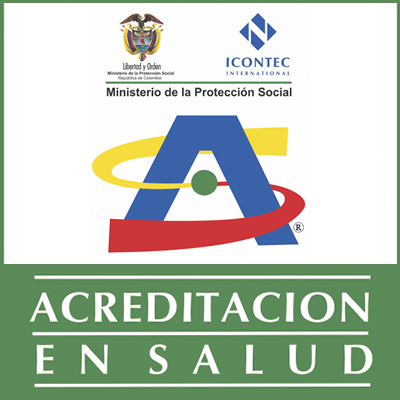 29
BENEFICIOS DE LA ACREDITACIÓN
30
LÍNEA DE FORMACIÓN TICS
El Congreso de la República de Colombia mediante la Ley 1341 de 2009 define los principios y conceptos sobre la sociedad de la información y la organización de las tecnologías de la información y las comunicaciones TICS.
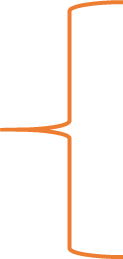 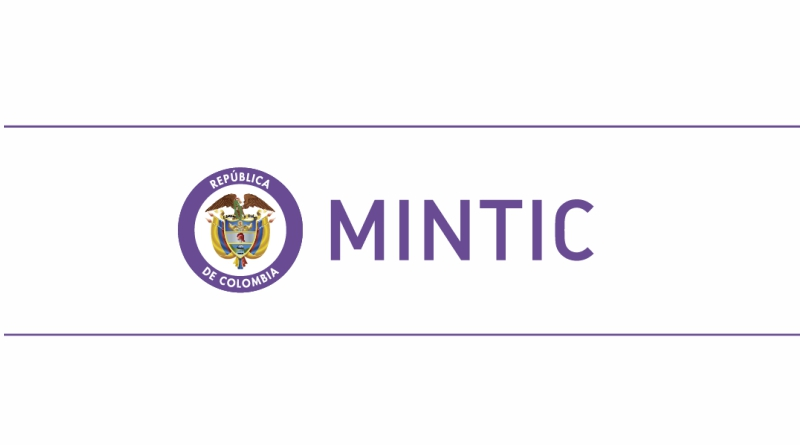 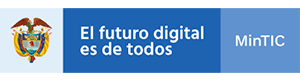 Las TICS son un conjunto de herramientas que permiten y posibilitan transmitir, procesar y almacenar digitalmente la información; esto es posible por medio de dispositivos móviles u ordenadores conectados a la internet.
31
BENEFICIOS DE LAS  TICS
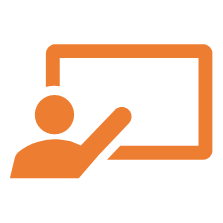 La Red de Salud del Centro en el Proyecto “Escuelas de Vida”  presenta como eje de formación: Las TICS  como un aspecto clave para el fortalecimiento y potenciación de habilidades tecnológicas en los miembros de las Asociaciones de Usuarios 
que representan la ESE CENTRO.
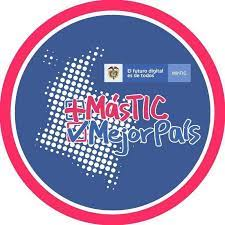 32
33
MÓDULOS TEMÁTICOS DEL EJE DE FORMACIÓN CONTINUA
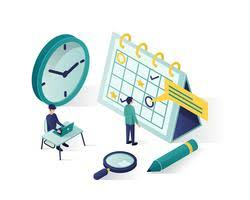 34
MÓDULOS TEMÁTICOS
 LÍNEA DE FORMACIÓN DE PARTICIPACIÓN SOCIAL
LINEA DE FORMACION DE PARTICIPACIÓN SOCIAL
MÓDULO 3 AVANZADO

Control social en salud.
Gestión y garantía en salud con participación en el proceso de decisión. 
Involucrarse con los lineamientos del SGSSS, a fin de ejercer sus derechos y hacerlos valer.
Importancia de la participación.
La comunicación asertiva. 
Trabajo en equipo.
MÓDULO 2 INTERMEDIO 

El liderazgo como parte integral del desarrollo social.
Normativa de las Asociaciones de Usuarios.
Herramientas para fortalecer la participación e incidencia de los miembros de las Asociaciones de Usuarios.
MÓDULO 1 BÁSICO
35
MÓDULOS TEMÁTICOS 
LÍNEA DE FORMACIÓN DE HUMANIZACIÓN EN SALUD
LINEA DE FORMACION DE PARTICIPACIÓN SOCIAL
La importancia de la empatía 
Decálogo del buen trato
Importancia de tener una capacidad de escucha
Atención centrada en el usuario
Capacidad de orientar y asesorar
Sistema General de Salud y Seguridad Social
MÓDULO 2 INTERMEDIO

Derechos y deberes de los Usuarios
Establecer y sensibilizar respecto a la atención enmarcada en la ética, valores y los principios institucionales
Cumplimiento de protocolos de bioseguridad
MÓDULO 1 BÁSICO
MÓDULO 3 AVANZADO
36
MÓDULOS TEMÁTICOS
LÍNEA DE FORMACIÓN DE ACREDITACIÓN EN SALUD
LINEA DE FORMACION DE PARTICIPACIÓN SOCIAL
MODELO 3 AVANZADO
MÓDULO 1 BÁSICO
MODELO 2 INTERMEDIO
Diseño y gestión de planes y proyectos en pro de la calidad en los servicios de salud para todos los usuarios vinculados a la Red de Salud del Centro. 
Herramientas para un adecuado seguimiento en los planes de acción y de mejoramiento continuo.
Descripción del Sistema Obligatorio de Garantía de Calidad en Salud (SOGCS)
Conceptos básicos y características de la acreditación en salud 
Estándares del sistema único de acreditación en salud.
Marco legal/Normatividad del -SOGCS-  
El valor de estar acreditado: Beneficios sobre la organización, los pacientes y la Asociación de Usuarios. 
Ejes del modelo evaluativo.
37
MÓDULOS TEMÁTICOS
LÍNEA DE FORMACIÓN DE TECNOLOGÍAS DE LA INFORMACIÓN Y COMUNICACIÓN (TIC’S)
LINEA DE FORMACION DE PARTICIPACIÓN SOCIAL
MÓDULO 1 BÁSICO
MÓDULO 2 INTERMEDIO
MÓDULO 3 AVANZADO
Descripción e importancia de las TIC’S
Conceptos básicos y estructurales del computador.
Conceptos básicos y estructurales de dispositivos móviles
Manejo de módulos operativos: Android, IOS.
Unidades de almacenamiento y procesamiento de información
Reproducción y envío de contenido audiovisual. 
Correo electrónico. 
Conferencias y charlas a distancia
Introducción a los programas de Word, Excel, Power point

Manejo adecuado de las funciones básicas de los programas de Word, Excel y Power point
38
ACTORES
Personas, entidades y organizaciones que intervienen en la dinámica de construcción y consecución del Proyecto Escuelas de Vida.
E.S.E CENTRO
ASOCIACIONES DE USUARIO
EQUIPO DE TRABAJO SOCIAL
Referentes en las labores de veeduría en la prestación de los servicios de salud de la ESE Centro.
Trabajadoras Sociales de la ESE Centro pertenecientes al proceso de Atención al Usuario
Empresa prestadora de Servicios de salud
Formar y capacitar a las Asociaciones de Usuarios de la Red de Salud Centro para que logren ser referentes ante otras ASOUSUARIOS
Obtener una formación académicamente que les permita aumentar y fortalecer las acciones en torno  a la labor que realizan en el centro.
Contribuir en la generación de diversas estrategias socioeducativas dirigidas a las asociaciones usuarios
39
ACTORES
USUARIOS AFILIADOS A LA RED DE SALUD DEL CENTRO
UNIVERSIDAD SANTIAGO DE CALI
Personas naturales afiliadas al sistema general de salud
Institución de educación superior
Obtener altos niveles de satisfacción y calidad de los servicios prestados por la ESE CENTRO y ser agentes participantes en la recolección de información
Apoyar el fortalecimiento de los procesos de formación de los diferentes líderes comunitarios, aportando en el impacto y desarrollo del proyecto Escuelas de Vida
40
CRONOGRAMA
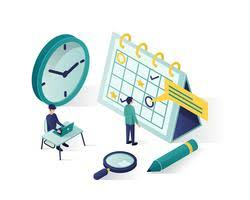 41
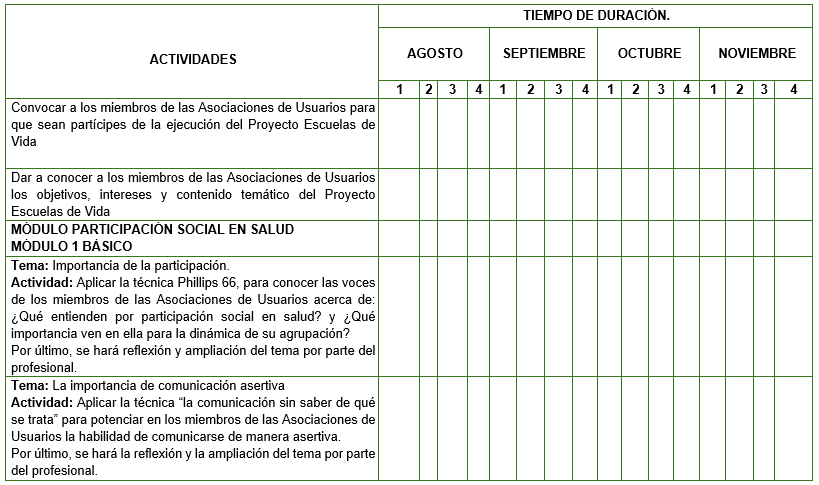 42
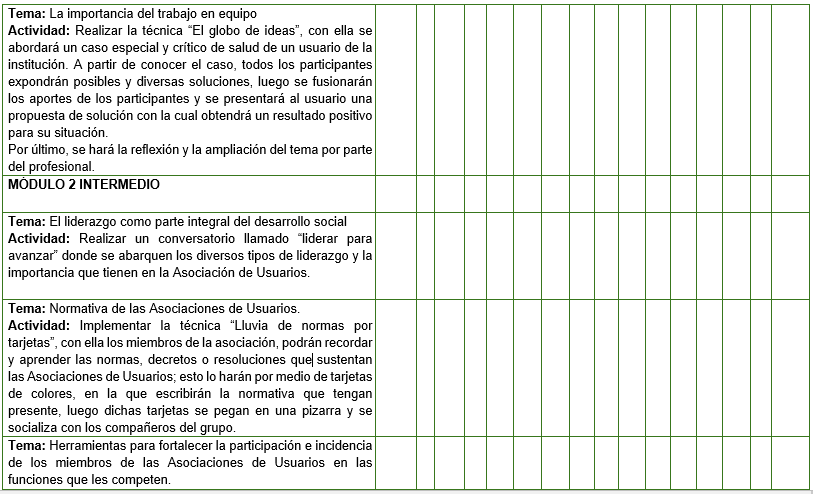 43
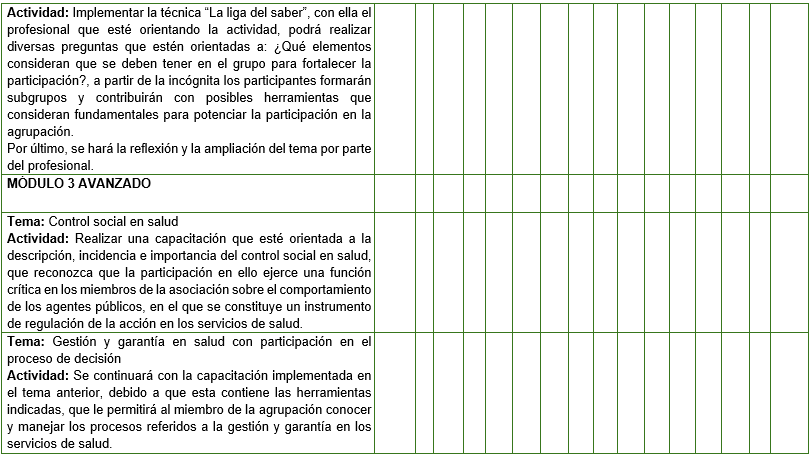 44
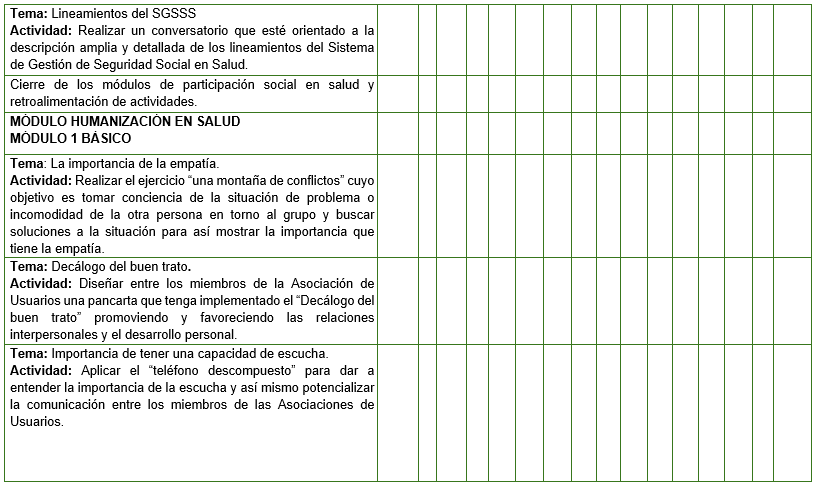 45
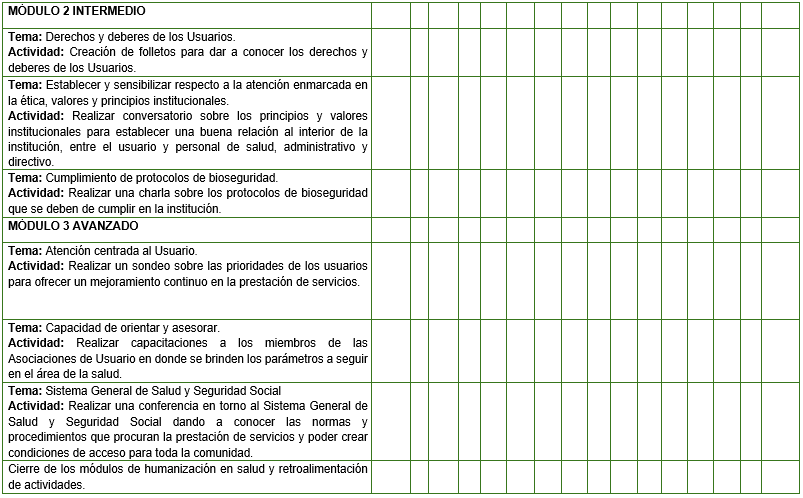 46
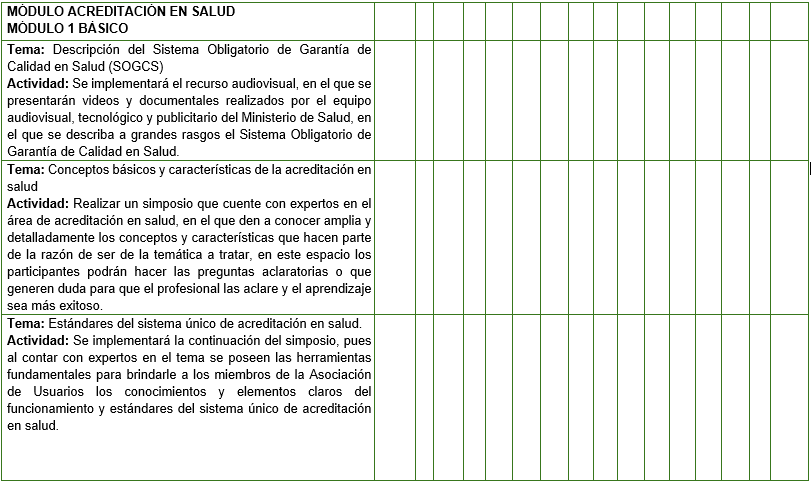 47
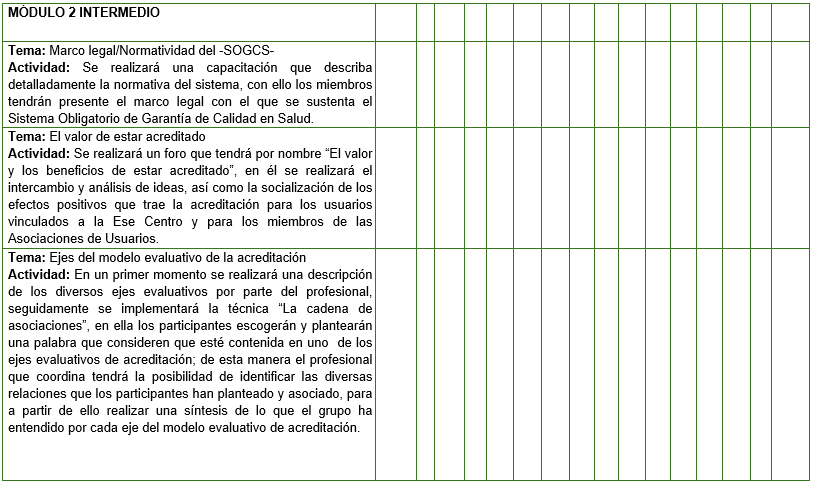 48
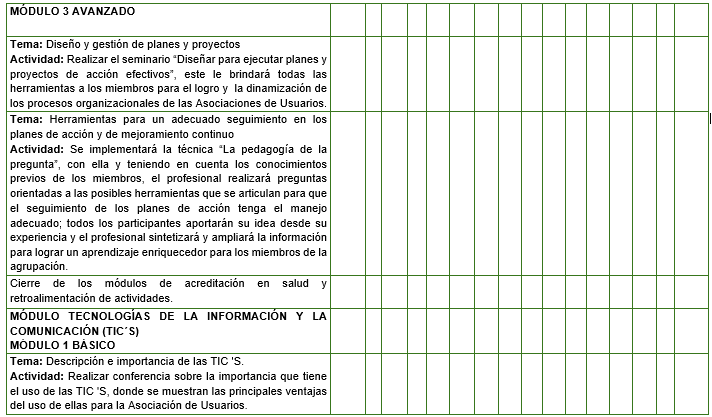 49
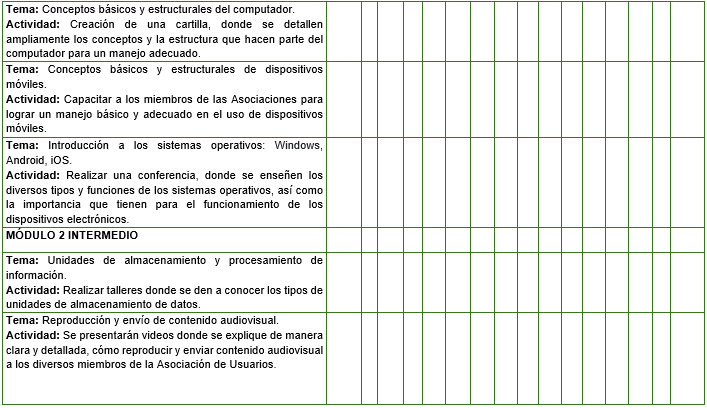 50
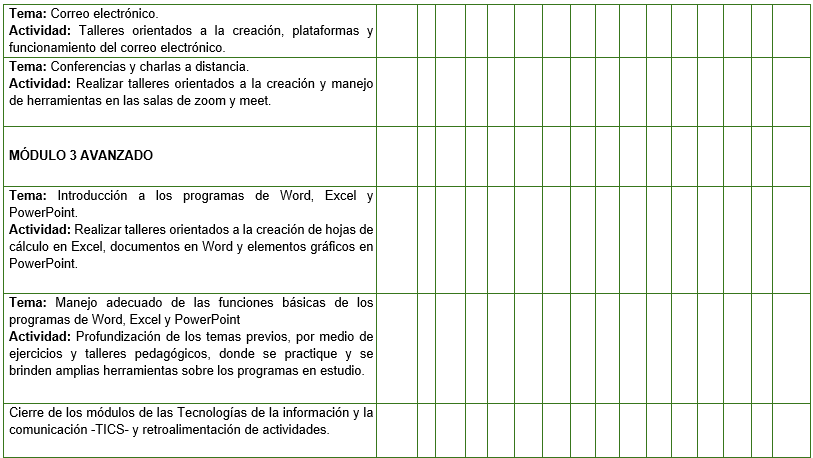 51
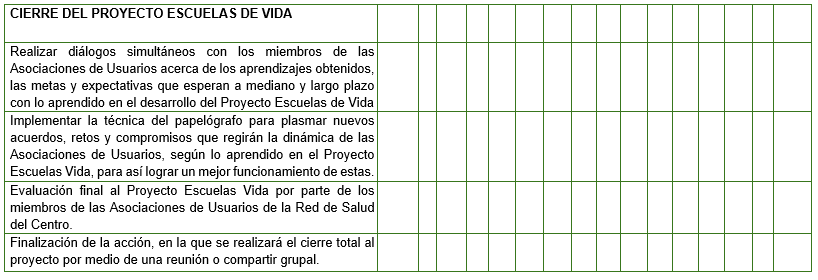 52
GRACIAS
53